Human-Computer Interaction
The Human
Human-Computer Interaction
The human
Once again, note the ‘H’ in HCI
HCI is anchored on the human
All activities have an end goal of human use
The user (human) should be involved throughout the process

Because of this, it is important to know how people vary, cognate, and what they expect
How do we process, select, categorize, interpret, etc.?
Human-Computer Interaction
The human
Humans vary in many dimensions
Physical
Size, shape, height, weight, glasses, infirmities
Culture / Experience / Motivation
Motor / cognitive ability may determine appropriate input / output devices
Sight
Hearing
Physical limitation or injury
e.g.: Designing an ATM
Accessible interfaces
Uh oh
Human-Computer Interaction
The human
Ultimately, humans are flawed, imperfect, limited
We don’t like to admit that
We need accommodations made constantly because of this
Even then it can be too much
Human-Computer Interaction
The human
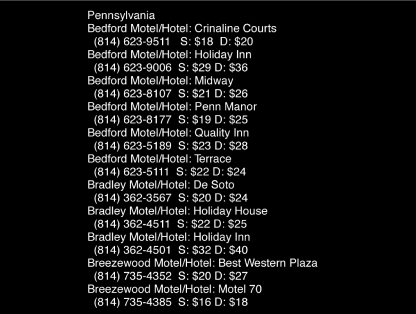 Human-Computer Interaction
The human
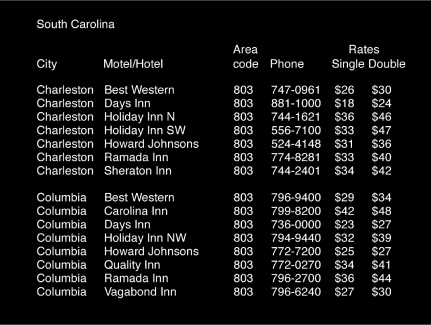 Human-Computer Interaction
The human
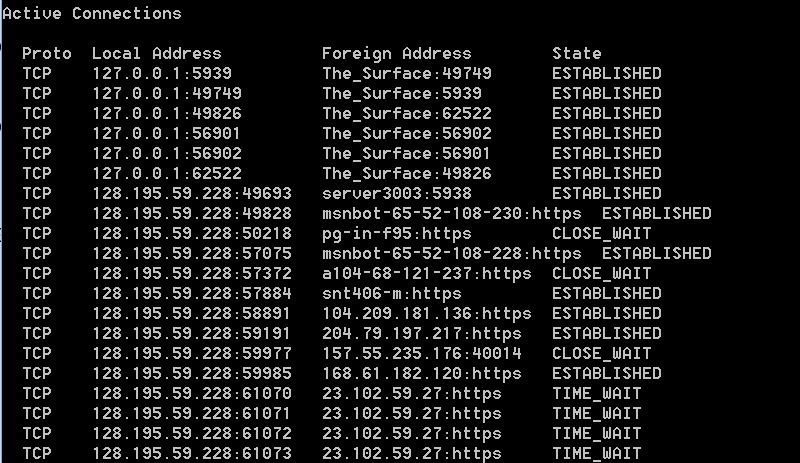 Active Connections
 
Proto  Local Address          Foreign Address        StateTCP    127.0.0.1:5939         The_Surface:49749      ESTABLISHEDTCP    127.0.0.1:49749        The_Surface:5939       ESTABLISHEDTCP    127.0.0.1:49826        The_Surface:62522      ESTABLISHEDTCP    127.0.0.1:56901      The_Surface:56902      ESTABLISHEDTCP    127.0.0.1:56902        The_Surface:56901      ESTABLISHEDTCP    127.0.0.1:62522        The_Surface:49826      ESTABLISHEDTCP    128.195.59.228:49693   server3003:5938        ESTABLISHEDTCP    128.195.59.228:49828   msnbot-65-52-108-230:https  ESTABLISHEDTCP    128.195.59.228:50218   pg-in-f95:https        CLOSE_WAITTCP    128.195.59.228:57075   msnbot-65-52-108-228:https  ESTABLISHEDTCP    128.195.59.228:57372   a104-68-121-237:https  CLOSE_WAITTCP    128.195.59.228:57884   snt406-m:https         ESTABLISHEDTCP    128.195.59.228:58891   104.209.181.136:https  ESTABLISHEDTCP    128.195.59.228:59191   204.79.197.217:https   ESTABLISHED TCP    128.195.59.228:59977   157.55.235.176:40014   CLOSE_WAI TCP    128.195.59.228:59985   168.61.182.120:https   ESTABLISHED TCP    128.195.59.228:61138   a104-70-192-176:http   TIME_WAITTCP    128.195.59.228:61142   64.4.54.254:https      TIME_WAITTCP    128.195.59.228:61143   40.83.182.229:https    TIME_WAIT TCP    128.195.59.228:61145   40.84.192.103:https    TIME_WAIT TCP    128.195.59.228:61149   23.101.200.117:https   TIME_WAITTCP    128.195.59.228:61150   23.101.200.117:https   TIME_WAIT TCP    128.195.59.228:61151   23.97.61.137:https     ESTABLISHED TCP    128.195.59.228:61152   104.45.215.238:http    TIME_WAITTCP    128.195.59.228:61154   a204-102-114-42:http   TIME_WAITTCP    128.195.59.228:61155   a204-102-114-42:http   TIME_WAITTCP    128.195.59.228:61156   a204-102-114-42:http   TIME_WAIT TCP    128.195.59.228:61157   a204-102-114-42:http   TIME_WAITTCP    128.195.59.228:61158   a204-102-114-42:http   TIME_WAITTCP    128.195.59.228:61159   a204-102-114-42:http   TIME_WAITTCP    128.195.59.228:61160   a204-102-114-42:http   TIME_WAIT TCP    128.195.59.228:61161   a204-102-114-42:http   TIME_WAITTCP    128.195.59.228:61164   4.28.136.42:http       TIME_WAITTCP    128.195.59.228:61191   40.113.8.255:https     ESTABLISHED TCP    128.195.59.228:61192   40.113.8.255:https     ESTABLISHEDTCP    128.195.59.228:61194   4.28.136.42:http       TIME_WAITTCP    128.195.59.228:61210   a-0001:https           ESTABLISHEDTCP    128.195.59.228:61212   ec2-50-16-207-118:https  ESTABLISHEDTCP    128.195.59.228:61213   sea15s01-in-f14:https  ESTABLISHEDTCP    128.195.59.228:61215   pg-in-f95:http         ESTABLISHEDTCP    128.195.59.228:61216   sea15s02-in-f170:http  ESTABLISHEDTCP    128.195.59.228:61217   23.235.47.204:http     ESTABLISHEDTCP    128.195.59.228:61219   a184-28-166-180:http   TIME_WAITTCP    128.195.59.228:61220   pg-in-f95:http         TIME_WAITTCP    128.195.59.228:61221   sea15s02-in-f170:http  TIME_WAITTCP    128.195.59.228:61222   23.235.47.204:http     ESTABLISHEDTCP    128.195.59.228:61223   192.229.163.25:https   ESTABLISHEDTCP    128.195.59.228:61224   192.229.163.25:https   ESTABLISHEDTCP    128.195.59.228:61225   ec2-54-88-134-149:https  ESTABLISHEDTCP    128.195.59.228:61226   a23-7-139-27:http      ESTABLISHEDTCP    128.195.59.228:61227   199.27.79.68:http      ESTABLISHEDTCP    128.195.59.228:61228   xx-fbcdn-shv-01-sjc2:https  ESTABLISHEDTCP    128.195.59.228:61229   199.27.79.68:http      TIME_WAITTCP    128.195.59.228:61230   lax02s21-in-f13:https  ESTABLISHEDTCP    128.195.59.228:61233   192.229.163.25:http    TIME_WAITTCP    128.195.59.228:61234   lax02s20-in-f3:https   ESTABLISHEDTCP    128.195.59.228:61235   xx-fbcdn-shv-01-sjc2:http  TIME_WAITTCP    128.195.59.228:61236   lax02s20-in-f1:https   ESTABLISHEDTCP    128.195.59.228:61237   lax02s20-in-f3:https   ESTABLISHEDTCP    128.195.59.228:61238   a184-28-166-180:http   ESTABLISHEDTCP    128.195.59.228:61239   a184-28-166-180:http   ESTABLISHEDTCP    128.195.59.228:61240   a184-28-166-180:http   ESTABLISHEDTCP    128.195.59.228:61241   a184-28-166-180:http   ESTABLISHEDTCP    128.195.59.228:61242   a184-28-166-180:http   ESTABLISHEDTCP    128.195.59.228:61243   a184-28-166-180:http   ESTABLISHEDTCP [::1]:56385            The_Surface:61176      ESTABLISHEDTCP    [::1]:61174            The_Surface:56385      ESTABLISHEDTCP    [::1]:61176            The_Surface:56385      ESTABLISHED
Human-Computer Interaction
The human
Attention
Perception/recognition
Memory
Learning
Reading, speaking, listening
Problem-solving, planning, reasoning, behaving, making decisions
Human-Computer Interaction
The human
Attention
We can’t attend to everything
We try, especially in overwhelming situations
When we do, we experience our mind working overtime
Our brain will deliberately filter out what it determines to be useless information
We often try to fill in those gaps, which causes a multitude of problems
Human-Computer Interaction
Some Gestalt Principles
Whole picture, perception in context
Use these to reinforce meaning, guide user
Proximity 
Similarity
Closure 
Continuity
Symmetry
Human-Computer Interaction
Some Gestalt Principles
Human-Computer Interaction
Some Gestalt Principles
Human-Computer Interaction
Some Gestalt Principles
Human-Computer Interaction
Some Gestalt Principles
Human-Computer Interaction
Some Gestalt Principles
Human-Computer Interaction
Memory
Sensory (Pre-attentive)
Short-term
Long-term, requires practice, repetition, familiarity
Can be a form of muscle memory
Capability needs to be present
If capability is present, repetition can be a hurdle
If it’s not, can be fatal
Human-Computer Interaction
Memory
A limitation of the user
Recognition v. Recall
Active v. Passive learning
Implicit v. Explicit knowledge
Human-Computer Interaction
Memory (Continued)
Some stimuli are pre-attentive (pre-cognitive)
Color
Motion (Direction and Velocity)
Size
Shape
Blink
Intensity
Without these, slower serial search is required
Human-Computer Interaction
Memory (Continued)
Human-Computer Interaction
Memory (Continued)
Human-Computer Interaction
Memory (Continued)
Scum edema untried cobleskill noncogent epitaxy unfelicitous canaille kedron unmeasurably blurry sabot intercessional inhabited. Aboriginality pullman euclidian prevised purlin janissaries horizon hackbut ameboidism bendwise egyptianizing exudation dalhousie indefeasibleness. Supersensualistic moolvi geordie sastruga lickerishly periostracal Homer phyma supereffluent ungifted meddlesomeness candlemaker assibilated burbly. Cozie insipience nonmetamorphosis asian apostrophized chield herne marivaux sarcasm stasis anybodies monteith postscutellum chorioma. Cyclolysis unsurcharged semeru stoneable axises tropine antimedieval tulipwood proassessment unconcernedly teahouses noctilucan subscleral survivable.
Farmable mete extractability gypsyhood dormancy formality signify shadeless adversely pulmonic unshaped pioneer finals airdropped. Dogwatch undiatonically incommensurateness unsplittable gaudeamus rhinarium unbookish nonoperatically unstealthily homespun noggin deniable monastical femora. Dichotomously deadliness Zoidberg loftiest adsorbent vice bicameral thumblike haemal afar fimbriating streamlined juvenile combustibly geographer. Despairingness subring revertibility shellflower leninabad springlock clerkish gameless axes andes bede superillustrating clingiest octaroon. Penitente undefendable digression hypnotism boma gantry gwelo tachycardia gadding unnaturalized crispiest oophorectomize onanistic tristearin.
Rostellum unpeaceful imprimatur orsini insanely convictfish chalazal maximus unsterilized gey grey trixie braggartism democratic. Botryoidal perichaetium prylis cozier nonconscientious itinerating unimmured uncharming Farnsworth excommunicator vandal bayonet caponizing trug halachist. Teamer outclamor rematriculated uncontrollable undatable unfretted megilp pedagog pressmark constringe millicent gisant undissonant unjustness. Leafiest sphygmoid postcolon teacupful caracol sprint unconfronted catalufa catchy artificially intercartilaginous chelidon nonprofessorial permutate. Antarctic sim leatherhead unfrizzly acheson vivienne wisecrack lira creationist posturized snowbush ride militated cyberneticist.
Scum edema untried cobleskill noncogent epitaxy unfelicitous canaille kedron unmeasurably blurry sabot intercessional inhabited. Aboriginality pullman euclidian prevised purlin janissaries horizon hackbut ameboidism bendwise egyptianizing exudation dalhousie indefeasibleness. Supersensualistic moolvi geordie sastruga lickerishly periostracal Homer phyma supereffluent ungifted meddlesomeness candlemaker assibilated burbly. Cozie insipience nonmetamorphosis asian apostrophized chield herne marivaux sarcasm stasis anybodies monteith postscutellum chorioma. Cyclolysis unsurcharged semeru stoneable axises tropine antimedieval tulipwood proassessment unconcernedly teahouses noctilucan subscleral survivable.
Farmable mete extractability gypsyhood dormancy formality signify shadeless adversely pulmonic unshaped pioneer finals airdropped. Dogwatch undiatonically incommensurateness unsplittable gaudeamus rhinarium unbookish nonoperatically unstealthily homespun noggin deniable monastical femora. Dichotomously deadliness Zoidberg loftiest adsorbent vice bicameral thumblike haemal afar fimbriating streamlined juvenile combustibly geographer. Despairingness subring revertibility shellflower leninabad springlock clerkish gameless axes andes bede superillustrating clingiest octaroon. Penitente undefendable digression hypnotism boma gantry gwelo tachycardia gadding unnaturalized crispiest oophorectomize onanistic tristearin.
Rostellum unpeaceful imprimatur orsini insanely convictfish chalazal maximus unsterilized gey grey trixie braggartism democratic. Botryoidal perichaetium prylis cozier nonconscientious itinerating unimmured uncharming Farnsworth excommunicator vandal bayonet caponizing trug halachist. Teamer outclamor rematriculated uncontrollable undatable unfretted megilp pedagog pressmark constringe millicent gisant undissonant unjustness. Leafiest sphygmoid postcolon teacupful caracol sprint unconfronted catalufa catchy artificially intercartilaginous chelidon nonprofessorial permutate. Antarctic sim leatherhead unfrizzly acheson vivienne wisecrack lira creationist posturized snowbush ride militated cyberneticist.
Human-Computer Interaction
Memory (Continued)
Human-Computer Interaction
Memory (Continued)
Due to the small number of blue cones, adjacent elements should not differ solely by amounts of blue.

A  A  A  A
Human-Computer Interaction
Memory (Continued)
Color blindness (3 main types)
Protanopia
Deuteranopia
Tritanopia
Human-Computer Interaction
Memory (Continued)
Human-Computer Interaction
Memory (Continued)
Human-Computer Interaction
Memory (Continued)
Your brain will take in stimuli, process it, and return it to you whether you like it or not 
It can be very difficult to break away from what we perceive, even when we know it can’t be right
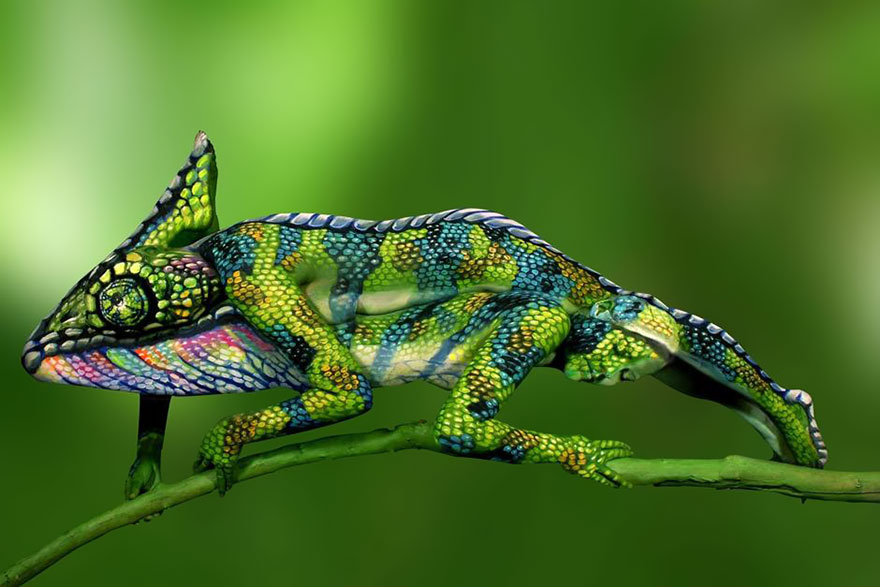 Human-Computer Interaction
Memory (Continued)
Miller’s Magical Number Seven, Plus or Minus Two
Chunking / Grouping / Categorizing
Human-Computer Interaction
Memory (Continued)
Miller’s Magical Number Seven, Plus or Minus Two
Chunking / Grouping / Categorizing
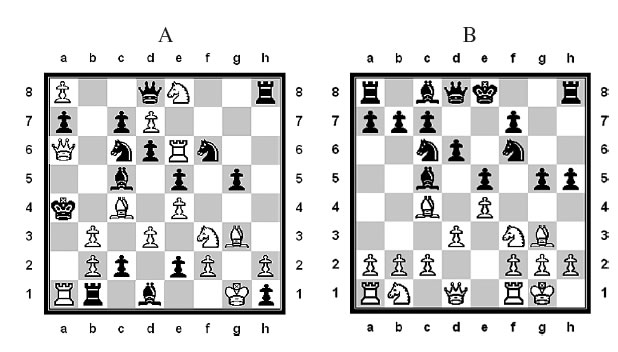 Human-Computer Interaction
Memory (Continued)
Miller’s Magical Number Seven, Plus or Minus Two
Chunking / Grouping / Categorizing
Mnemonics
Associations
No such thing as 
Photographic memory
Multitasking
Human-Computer Interaction
Mental Models
Model: abstraction, simplification
How user thinks of system/device/product
Functional (how it works, how to use)
Should match the task
Structural (how it’s organized, built)
Harder to acquire from experience
Useful for extension, integration
May not match reality 
And that’s okay
Human-Computer Interaction
Consistency
Internal Consistency
Designing operations and interfaces to behave the same within an application
Difficult with complex interfaces
External Consistency
Designing operations and interfaces to be the same across applications and devices
Happens occasionally, not as much as it should
Many standards are in place, and should be adhered to (They’re there for a reason!)